Parish Domestic Violence Training
Awareness–Services–Prevention

Self-Study Edition

Updated:  March 2015
1
ContentsSlide Number
Mission and Goals –  6
First Person Accounts: Leslie's Story  –  15
Domestic Violence (DV) Dynamics –  18
Definition – 20
Types of Abuse and Dimensions  –  31
Myths and Facts –  44
Cycle of Domestic Violence –  52
2
ContentsSlide Number
Signs and Symptoms of Domestic Violence –  58
Why Victims Stay –  60
Mindset of Perpetrators –  62
First Person Accounts: Nicci's Story –  73
U.S. Catholic Bishops on DV –  75
Interacting with Victims, Abusers, and Children – 90
First Person Accounts: “Sin by Silence” –  130
Teen Dating Violence – 134
3
ContentsSlide Number
Engaging the Community –  154
Forming a Ministry – 155
Awareness  –  164
Services – 172
Support Groups and Counseling – 174
Order of Protection – 177
Safety Planning – 179
Prevention – 188
Related Issues – 203
Parish Culture – 206
Security – 207
4
ContentsSlide Number
Confidentiality – 208
Mandated Reporting – 209 
Community Resources – 213
Goals Revisited – 219
Appendices  222
A: Confidentiality 
B: Mandated Reporting 
C: Orders of Protection 
D: Safety Planning 
E: Conducting Training 
F: References
5
Archdiocese of ChicagoDomestic Violence Outreach
The mission of the Archdiocese of Chicago Domestic Violence Outreach is threefold.
6
Archdiocese of ChicagoDomestic Violence Outreach
The first is to raise awareness of domestic violence throughout the archdiocese.
7
Archdiocese of ChicagoDomestic Violence Outreach
Second is to promote the development and delivery of services, such as counseling and group support, to women and children victims of domestic violence, as well as to perpetrators, at local parishes, and through archdiocesan institutions and agencies.
8
Archdiocese of ChicagoDomestic Violence Outreach
The third is to promote the prevention of domestic violence. Girls and boys, young women, and young men must learn to recognize the elements of unhealthy and healthy relationships.  This is accomplished through education at home, in parishes, and at educational institutions.
9
Parish Domestic Violence Training Goals
The goals of this training program are to:
Establish an intellectual and emotional basis for understanding and ministering to domestic violence victims and witnesses, and for dealing with abusers.
Recognize that prevention is a critical component of an effective domestic violence ministry.
Provide sound information, good reference materials, and useful resources.
10
Archdiocese of ChicagoDomestic Violence Outreach
Awareness–Services–Prevention
11
Parish Domestic Violence Training
As we begin please keep in mind:
Both women and men are victims of domestic violence and dating violence.
Domestic violence and dating violence are never the victim’s fault.
From time to time, this presentation focuses on women as victims since approximately 85% of victims are women. This does not in any way intend to diminish men’s suffering.
12
Parish Domestic Violence Training
As we begin please keep in mind:
Domestic violence dynamics in the LGBT (lesbian, gay, bisexual, and transgender) communities appear to be the same as in the straight community.  As such, we will not distinguish between communities. 
Elder abuse is a sad and very troubling problem. However, it is not part of this training program at this time.
13
Parish Domestic Violence Training
As we begin please keep in mind:
Human trafficking has been described as modern-day slavery. Surely, it is. However, it is not part of this training program at this time.
14
First Person AccountsObjectives
Participants will be able to:
Emotionally identify with DV victims.
Recognize common elements in victims across age, educational, racial, and ethnic groups.
Discern that prevention or avoiding DV is as important as dealing with DV.
15
First Person Accounts
Leslie Morgan Steiner1 (Video available. See Reference 1.) 

Questions to consider as you watch this video:
What trapped Leslie?
How did she remedy her problem?
16
First Person Accounts
Leslie Morgan Steiner

Questions to think about:
What trapped Leslie?
How did she remedy her problem?
17
Domestic Violence Dynamics
Definition
Types of Abuse and Dimensions
Myths and Facts
Cycle of Domestic Violence
Signs and Symptoms of Domestic Violence
Why Victims Stay
Mindset of Perpetrators

Father Charles W. Dahm, O.P.2, and Reverend Joyce Galvin3
18
Domestic Violence DynamicsObjectives:
Participants will be able to:
Describe the basic elements of domestic violence (DV).
Articulate the basic types of DV.
Distinguish between DV myths and facts.
Explain the cycle of violence.
Recognize signs and symptoms of DV.
Summarize the reasons victims stay in a DV relationship.
Summarize the mindset of perpetrators.
19
Definition
Domestic violence:
is a pattern of abuse
used to exert power and control over another person
is in the context of a dating, family, or household relationship
20
What Causes Domestic Violence?
Domestic violence appears to be learned behavior. 
Family, community, and culture are teachers. 

DV is rooted in the abuser’s decision to use power and control. 



Domestic Violence Abuse Intervention Programs, Wheel Gallery. See next slide.4
21
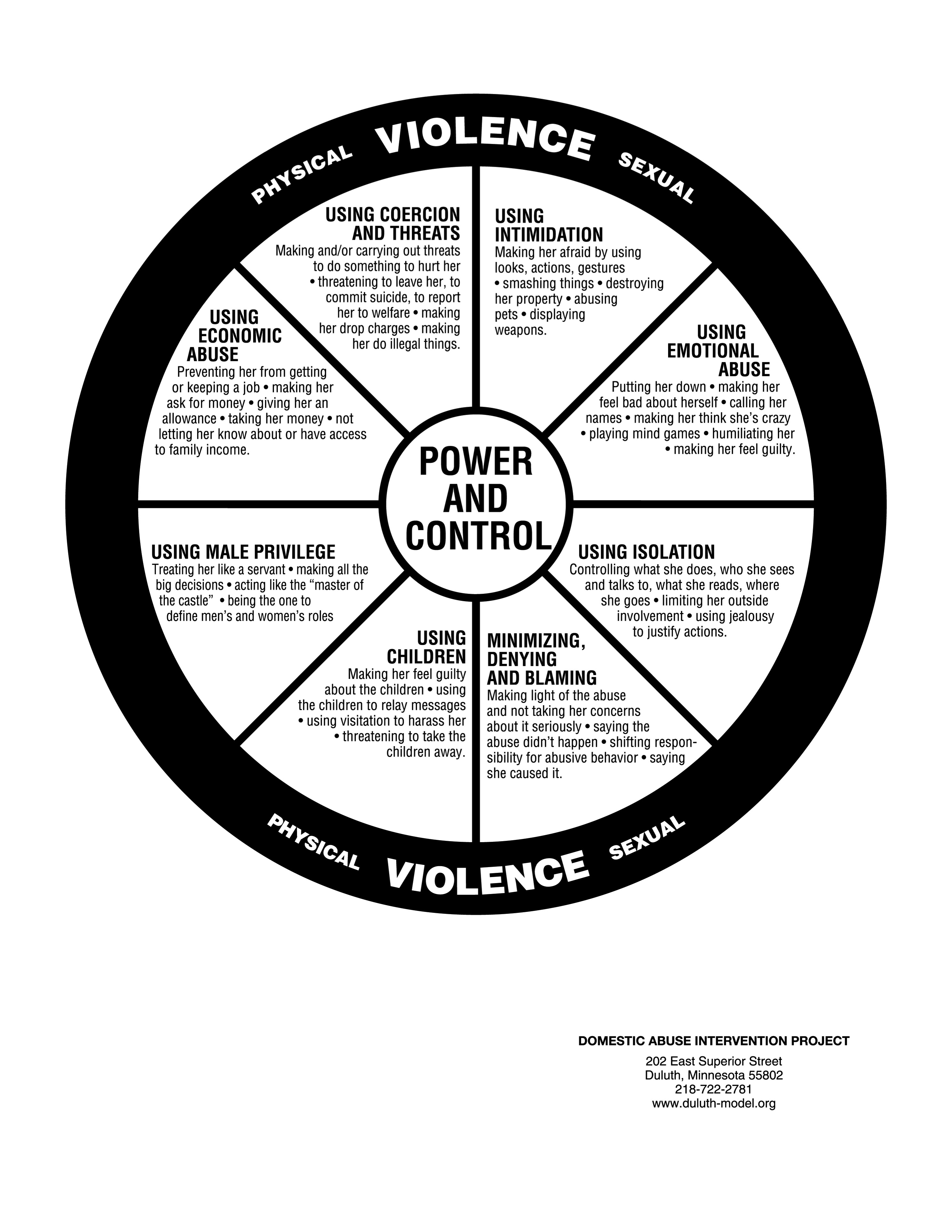 22
Power and Control
Using Intimidation
Making the victim afraid by using looks, actions, gestures
Smashing things
Destroying property
Abusing pets
Displaying weapons
23
Power and Control
Using Emotional Abuse
Putting the victim down
Making the victim feel bad about herself
Calling the victim names
Making the victim think that she is crazy
Playing mind games
Humiliating the victim
Making the victim feel guilty
24
Power and Control
Using Isolation
Controlling what the victims does, who she sees and talks to, what she reads, where she goes
Limiting the victim’s outside involvement
Using jealousy to justify actions
25
Power and Control
Minimizing, Denying, and Blaming
Making light of the abuse and not taking the victim’s concerns about it seriously
Saying the abuse didn’t happen
Shifting responsibility for abusive behavior
Saying the victim caused it
26
Power and Control
Using Children
Making the victim feel guilty about the children
Using the children to relay messages
Using visitation to harass the victim
Threatening to take the children away
27
Power and Control
Using Male Privilege
Treating the victim like a servant
Making all the big decisions
Acting like the “ruler of the castle”
Being the one to define men’s and women’s roles
28
Power and Control
Using Economic Abuse
Preventing the victim from getting or keeping a job
Making the victim ask for money
Giving the victim an allowance
Taking the victim’s money
Not letting the victim know about or having access to family income
29
Power and Control
Using Coercion and Threats
Making and or carrying out threats to do something to hurt the victim
Threatening to leave the victim, to commit suicide, to report the victim to welfare
Making the victim drop charges
Making the victim do illegal things
30
Types of Abuse and Dimensions
The Centers for Disease Control and Prevention (CDC) defines four types of abuse. We add a fifth category.
Physical
Sexual
Stalking
Psychological
[Economic]

“National Intimate Partner and Sexual Violence Survey, 2010,” Centers for Disease Control and Prevention(CDC). The survey is comprised of 16,507 completed interviews, 9,086 women and 7,421 men.5
31
Types of Abuse and Dimensions
Physical
Slapped, pushed, or shoved
      Of all women, 30.3%, or 36.2 million,	were abused		      by an intimate partner (IP) in these ways.
32
Types of Abuse and Dimensions
Physical
 Severe physical violence 
        Of all women, 24.3%, or 29.0 million, 
        were abused by an intimate partner (IP).
Hurt by pulling hair
Hit with a fist or something hard
Kicked
Slammed against something
Tried to hurt by [strangling] or suffocating
Beaten
Burned on purpose
Used a knife or gun
33
Types of Abuse and Dimensions
Sexual
Rape: completed or attempted forced penetration  
	       Of all women, 18.3%, or 21.8 million; 51.1% were abused 	       by an intimate partner (IP). 


Other Sexual Violence  
	         Of all women, 44.6%, or 53.2 million; 35.7% 
         were abused by an IP.
Sexual coercion (e.g., forced to watch pornographic movies)
Unwanted sexual contact
Noncontact, unwanted sexual experiences

Lifetime prevalence, CDC-referenced.  Numbers are rounded and approximated.
34
Types of Abuse and Dimensions
Stalking 
Of all women, 16.2%, or 19.3 million: 66.2% were abused     by an intimate partner (IP).
Unwanted phone calls, voice or text messages, hang-ups
Unwanted emails, instant messages, messages through social media
Unwanted cards, letters, flowers, or presents
Watching or following from a distance; spying with a listening device, camera, or global positioning system (GPS)
Approaching or showing up in places such as the victim’s home, workplace, or school when it was not wanted
Leaving strange or potentially threatening items for the victim to find
Sneaking into a victim’s home or car and doing things to scare or let the victim know the perpetrator had been there
35
Types of Abuse and Dimensions
Psychological   
Of all women, 48.4%, or 57.6 million, were abused by an intimate partner (IP).

Expressive aggression
Acted very angry in a way that seemed dangerous
Told they were a loser, a failure, or not good enough
Called names like ugly, fat, crazy, stupid
Insulted, humiliated, made fun of 
Told no one else would want them
36
Types of Abuse and Dimensions
Psychological 
Coercive Control
Tried to keep from seeing or talking to family or friends
Made decisions that should have been yours to make
Kept track of by demanding to know where you were and what you were doing
Made threats of physical harm
Threatened to hurt himself or commit suicide because he was upset
Threatened to hurt a pet or take a pet away
Threatened to hurt someone you love
37
Types of Abuse and Dimensions
Psychological 
Coercive Control
Threatened to take your children away from you
Kept you from leaving the house when you wanted to
Destroyed something that was important to you
Said things like, “If I can’t have you, then no one can.”
Kept you from having your own money to use

Economic abuse is often treated as a special category of abuse because of its importance and because it is frequently observed.
38
Types of Abuse and Dimensions
Economic 
Not allowing participation in financial decision-making. The abuser makes all the decisions. 
Withholding resources such as cash or credit cards
Withholding food, clothing, shelter, medications…
Preventing from working, studying…
39
Types of Abuse and Dimensions
Abuse by Rape, Physical Violence, and/or Stalking by an Intimate Partner
   For all women in the racial group listed:

Multiracial: 53.8%, or 0.7 million women, were abused.
American Indian/Alaska Native:
                          46.0%, or 0.4 million women, were abused.
Black:          43.7%, or 6.4 million women, were abused.
Hispanic:    37.1%, or 5.6 million women, were abused.
White:        34.6%, or 28.1 million women, were abused.
Asian/Pacific Islander: 
                         19.6%, or 1.1 million women, were abused.
40
Types of Abuse and Dimensions
Women and Men 
Both women and men are victims of domestic violence.  
Women are most often the targets of violence. 
The CDC reports that across all forms of violence described by the 2010 survey, women victims reported the majority of perpetrators were men.
41
Types of Abuse and Dimensions
For rape, unwanted noncontact sexual experience, and stalking––males reported that perpetrators were predominantly male. 

For other forms of violence, male victims reported that perpetrators were mainly females.
42
Types of Abuse and Dimensions
For trauma as a consequence of intimate partner rape, physical violence, and/or stalking, the CDC finds:

28.8% of women, or approximately 35.3 million, are victims. 

9.9% percent of men, or approximately 11.2 million, are victims.
43
Myths and Facts
Myth: Drugs, alcohol, stress, mental illness, unemployment, children, childhood trauma… cause domestic violence

Fact: Domestic violence is about power and control.  Many factors can aggravate DV, but are not causes.
Fact: Those under the influence of alcohol tend not to beat up their bosses.
44
Myths and Facts
Myth: Abusers lose control. They cannot help themselves.

Fact: Abusers choose tactics to control their partner.
Fact: Abusers will not change until they are confronted and held accountable.
45
Myths and Facts
Myth: DV only occurs in lower class and minority communities.

Fact: DV is found across all social and economic groups.
46
Myths and Facts
Myth: The abused or battered partner is the cause of the abuse.

Fact: Victims do not cause abuse.
Fact: Abusers are responsible for their behavior!
47
Myths and Facts
Myth: Being silent and pleasing the abuser can control an abuser’s behavior.

Fact: Silence protects the abuser.
Fact: Silence keeps the victim isolated.
48
Myths and Facts
Myth: When abusers apologize, ask for pardon, or promise to change––victims should believe them.

Fact: Abusers use “forgiveness and change” to control and manipulate their victims.
49
Myths and Facts
Myth: Church communities are exempt from domestic violence.

Fact: Nonsense.
50
Myths and Facts
Myth: Children are unaware of the domestic violence in their homes.

Fact: Children are frequently eyewitnesses to most occurrences of domestic violence in their homes.
Fact: It is estimated that between 15* and 18** million children are witnesses to severe physical violence against their mothers.

*Rene McDonald et al., “Estimating the Number of American Children Living in Partner-Violent Families,” Journal of Family Psychology Vol. 20, No.1 (2006) 137–142. The estimate is based on 2001 United States census data6.
**Healthy Relationships Curriculum Initiative Concept Phase” (2013) 49. See website referenced in slide 1. The estimate is based on 2010 United States census data.
51
Cycle of Violence
Tension Building 
Explosion 
Honeymoon
52
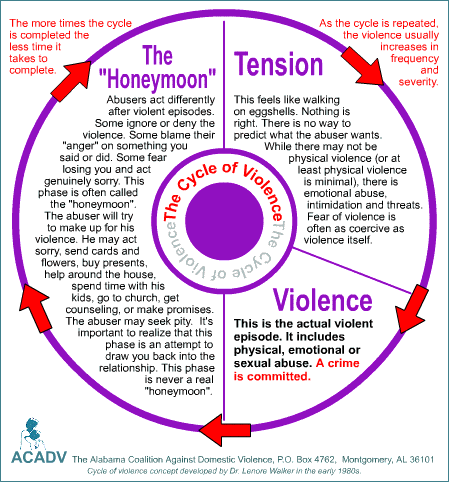 53
Cycle of Violence
Tension
This feels like walking on eggshells. 
Nothing is right. 
There is no way to predict what the abuser wants. While there may not be physical violence (or at least physical violence is minimal), there are emotional abuse, intimidation, and threats.
Fear of violence is often as coercive as violence itself.

ACADV Alabama Coalition Against Domestic Violence, “cycle of Violence.” . See previous slide.7
54
Cycle of Violence
Violence
This is the actual violent episode.
It includes physical, emotional, or sexual abuse. 
A crime may be committed.
55
Cycle of Violence
The “Honeymoon”
Abusers act differently after violent episodes.
Some ignore or deny the violence. 
Some blame their “anger” on something the victim did or said. 
Some fear losing the victim and act genuinely sorry.
The abuser will try to make up for his violence.
56
Cycle of Violence
The “Honeymoon”
He may act sorry, send cards and flowers, buy presents, help around the house, spend time with his kids, go to church, get counseling, or make promises.
The abuser may seek pity.
It’s important to realize that this phase is an attempt to draw you back into the relationship.
This is never a real “honeymoon.”
57
Signs & Symptoms
Victims
Depression, passivity, anxiety, panic, drug use 
Health issues, bruises, eating disorders, sleep disorders
Isolation from family, friends, church
Poor job performance
Excuses for partner
Denial of seriousness of situation, minimization
Withdrawal

Note: These symptoms may have other causes.
58
Signs and Symptoms
Witnesses – Children
Suffer from fear, anxiety, depression
Grow or develop at a slower rate
Have difficulty learning in school
Post-traumatic stress syndrome (PTSD)
Hyperactivity 
Withdrawal

Note: These symptoms may have other causes.
59
Why Victims Stay
Many victims don’t know it is domestic violence.
They think they deserve it.
Believe the abuser will change
Children
Economic dependence
Lack of resources and support
Identity – need a partner
Denial
60
DV Dynamics – Why Victims Stay
Threats and fear
Responsibility to save the marriage
Learned helplessness
Shame and humiliation
Love
Duty
Marriage vows
Religious beliefs
61
Mindset of Perpetrators
Abusers are found in all:
Races
Sexual orientations
Religions
Neighborhoods
Socioeconomic groups
Ethnicities
Educational levels
Professions and walks of life
62
Mindset of Perpetrators
Abusers Control:
Very often social, financial, and personal freedom
Sometimes food and drink
Sometimes clothing and makeup
63
Mindset of Perpetrators
Abusers Are Jealous.
Abusers contend that jealousy is an expression of love.
They are often jealous of children, family, and friends.
They often check up and demand checking in.
64
Mindset of Perpetrators
Abusers Isolate
They restrict the victim’s relationships.
They tend to want to be “the one and only.”
65
Mindset of Perpetrators
Abusers Tend to Have a Jekyll-and-Hyde Personality.
They tend to be charming.
They are nice.
They are smart.
They hide abuse well.
They are destructive.
66
Mindset of Perpetrators
Abusers Often Claim to Be the Victim.
“It isn’t me!”
“You made me so mad. It is your fault I am the way that I am.”
“I was just defending myself.”
67
Mindset of Perpetrators
Abusers Tend to Be Overly Sensitive and Little Things Set Them Off.
“You burned the toast!”
“The kids are making too much  noise!”
“He looked at you!”
68
Mindset of Perpetrators
Abusers tend to have unrealistic expectations.
Partners are expected to meet all of abuser’s needs.
Partners should be perfect.
69
DV DynamicsLet’s review our objectives…
Describe the basic elements of domestic violence(DV).
Pattern of abuse. All about power and control. Appears to be learned behavior. Present across all socioeconomic groups and races.
Articulate the basic types of DV.
Based on CDC’s work: Sexual, Stalking, Physical, Psychological [economic frequently present]
70
DV Dynamics
Distinguish between DV myths and facts.
DV is about power and control.  Drugs, alcohol, stress  are not causes. DV is found across all social and economic groups. Victims do not cause abuse. Abusers are responsible for their actions. Silence protects the abuser. Silence isolates the victim. Kids know what is happening in their family…
Explain the cycle of violence.
Tension phase, followed by violence, followed by a “honeymoon.” Duration of phases is unpredictable.
71
DV Dynamics
Recognize the signs and symptoms of DV.
Victim: Depression, passivity, anxiety, drug use, isolation, excuses for partner…
Children: Fear, anxiety, depression, difficulty learning,  hyperactivity, withdrawal…
Summarize the reasons victims stay in a DV relationship.
Don’t know it is abuse, love, feel they deserve it, children, dependence, duty, shame…
Summarize the mindset of perpetrators. 
Abusers control and are demanding, jealous, charming, nice, and in denial; often blame the victim…
72
First Person Accounts
Nicci’s Story8 (Video available. See Reference 8.) 

Questions to consider as you watch this video:
What makes an impression on you?
Are there any similarities between Nicci and Leslie’s stories?
What action did Nicci take?
How can we help others like Nicci?
73
First Person Accounts
Nicci’s Story

Questions to think about:
What made an impression on you?
Are there any similarities between Nicci and Leslie’s stories?
Did Nicci do anything that surprised you?
How can we help others like Nicci?
74
[Speaker Notes: Nicci apologized and kissed the abuser.  How is this possible?
What troubled you about Nicci’s account?
What else did you see or learn?]
U.S. Conference of Catholic Bishops USCCB  The Bishops’ Position on Domestic Violence Objectives
Participants will be able to:
Recognize that violence against women is never justified.
Explain that religion can be a roadblock if misunderstood and a resource if understood properly.
Articulate that abuse victims are not expected to stay in an abusive marriage.
Distinguish appropriate responses to DV.
75
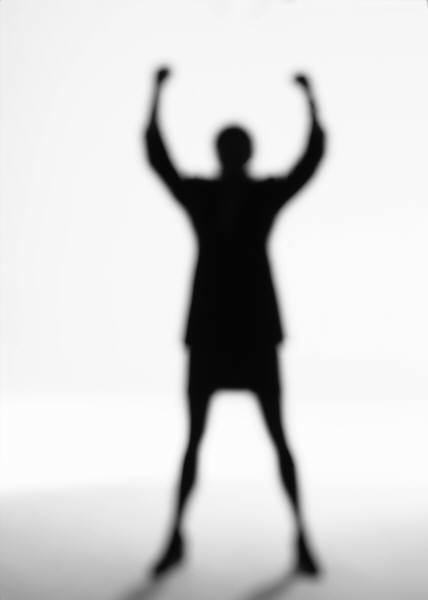 “When I Call for Help” A Pastoral Response to Domestic Violence Against Women
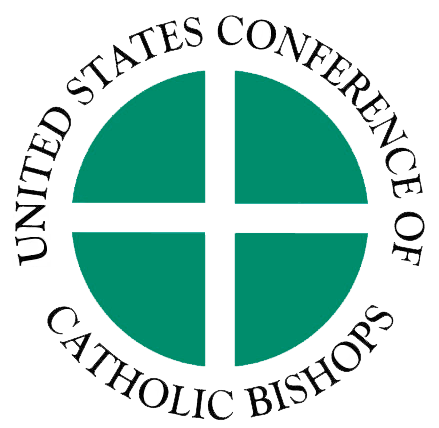 A Statement of the U.S. Catholic Bishops

U.S. Conference of Catholic Bishops9-The following is quoted.
The Bishops’ Position on Domestic Violence
“As pastors of the Catholic Church in the United States, 
we state as clearly and strongly as we can that violence against women, inside or outside the home,
 is never justified.” 


USCCB, 2002-quoted including the following slides in this section.
77
The Bishops’ Position on Domestic Violence
Religion: Resource or Roadblock?
 As a resource: 
– religion encourages women to resist mistreatment.
As a roadblock:
–  its misinterpretations can contribute to the victim’s self-blame and suffering due to the abuser’s rationalizations.
78
The Bishops’ Position on Domestic Violence
A correct reading of Scripture:
 leads to an understanding of the equal dignity of men and women

 and to relationships based on mutuality and love.
79
The Bishops’ Position on Domestic Violence
Husbands should love their wives as they love their own body, as Christ loves the Church.

Forgiveness does not mean forgetting the abuse or pretending it did not happen.

Forgiveness is not permission to repeat the abuse.
80
The Bishops’ Position on Domestic Violence
An abused woman's [or man’s] suffering is not punishment from God. 

This image of a harsh, cruel God runs contrary to the biblical image of a kind, merciful, loving God.
81
The Bishops’ Position on Domestic Violence
No person is expected to stay in an abusive marriage. 

We encourage abused persons who have divorced to investigate the possibility of seeking an annulment.
82
The Bishops’ Position on Domestic Violence
It is important to note that when dealing with people who abuse, church ministers need to hold them accountable for their behavior.  

Couples counseling is not appropriate and can endanger the victim’s safety.
83
The Bishops’ Position on Domestic Violence
For the abused:  
You are not alone, and help is available for you.
Talk in confidence to someone you trust.
Set up a plan of action to ensure your safety.
Find out about resources in your area, such as your diocesan Catholic Charities office or family life office.
84
The Bishops’ Position on Domestic Violence
National Domestic Violence Hotline: 800-799-SAFE(7233) provides crisis intervention and references to local services.
85
The Bishops’ Position on Domestic Violence
For Men [and Women] Who Abuse:  
Admit that abuse is your problem, and begin to believe that you can change your behavior if you choose to do so.
Be willing to reach out for help.
The Church is available to help you.
Find alternative ways to act when you become frustrated or angry.
86
The Bishops’ Position on Domestic Violence
For Pastor and Pastoral Staff [and Team]
Ask direct questions if you suspect abuse.
Have an action plan in place in case an abused woman calls on you for help.
Discuss domestic violence in marriage prep sessions.
87
U.S. Conference of Catholic Bishops (USCCB) Let’s review our objectives…
Recognize that violence against women is never justified.
Period.
Explain that religion can be a roadblock if misunderstood and a resource if understood properly.
“A correct reading of Scripture leads to an understanding of the equal dignity of men and women and to relationships based on mutuality and love.” God created humankind to be respected and loved.
88
U.S. Conference of Catholic Bishops (USCCB)
Articulate that abuse victims are not expected to stay in an abusive marriage.
“No person is expected to stay in an abusive marriage. We encourage abused persons who have divorced to investigate the possibility of seeking an annulment.”
Distinguish appropriate responses to DV.
“Couples counseling is not appropriate and can endanger the victim’s safety.” 
For the abused: You are not alone; help is available. Talk to someone you trust, set up a safety plan, and seek support resources. 
For abusers: Admit that abuse is your problem, seek help (the church is available) and find alternative ways to act.
89
Interacting with Victims, Abusers, and ChildrenObjectives
Participants will be able to:
Recognize the reasonable, supporting appropriate responses.
Describe children’s feelings as witnesses to DV.
Summarize what children need to understand as related to DV and them.
Explain why “do no harm” requires training and study.
90
Interacting with Victims
Calls to the parish for help:
If the caller is being physically abused or physical abuse is being threatened at this moment, with the caller’s permission and after getting the caller’s location, call 911.
 
If the caller wants to speak with someone immediately regarding domestic violence, the caller may contact the National Domestic Violence 24-Hour Hotline at 800-799-7233.
91
Interacting with Victims
If the caller wants to speak to a staff member about domestic violence issues, transfer the caller to the appropriate staff member.

If the caller wants to speak to or schedule an appointment with a domestic violence counselor, transfer the caller to extension…
92
Interacting with Victims
You can refer victims to these national hot lines and websites.
 
For victims of domestic violence, sexual assault, stalking, or dating violence, refer the caller to the following telephone numbers or websites:

National Domestic Violence 24-Hour Hotline 1-800-799-SAFE (7233) 1-800-787-3224 TTY http://www.ndvh.org/
93
Interacting with Victims
Rape, Abuse, and Incest National Network (RAINN) To be connected to the nearest rape crisis center 1-800-656-HOPE (4673) http://www.rainn.org/ 
                       
National Teen Dating Abuse Helpline 1-866-331-9474 1-866-331-8453 TTY Call in line for the hard of hearing. 

You can also chat live online with a trained Peer    Advocate from 4 p.m. to 2 a.m. (CST) daily. http://www.loveisrespect.org/
94
Interacting with Victims
National Center for Victims of Crime, Stalking Resource Center 1-800-394-2255 1-800-211-7996 TTY http://www.ncvc.org
95
Interacting with Victims
Those answering incoming calls must maintain confidentiality at all times. Being “overheard” is not allowed.
96
Interacting with Victims
Be prepared when interacting with a victim: 
Talk with the victim in private if she or he agrees.

Be sensitive to any comments about or signs of domestic violence. 

Respect victim’s choices.


Empower the victim, but remember that you cannot rescue the victim.

Fr. Charles W. Dahm, O.P.1 and Faith Trust Institute, adapted10
97
Interacting with Victims
Validate victim’s feelings.
I believe what you are telling me.

I can sense how difficult this must be for you.

You are not alone.

You are not crazy.
98
Interacting with Victims
We care about you and your children’s safety and well-being.

We will protect your confidentiality.

When you are ready, we are here to help.
99
Interacting with Victims
It may be necessary to provide motivation.
How is this affecting your children?
Do you want your sons to grow up to be abusers and your daughters to be submissive to abusers? That is what they are learning.
Do you feel weak and powerless? Would you like to feel stronger?  
Do you feel depressed? Would you like to feel hope for the future?
100
Interacting with Victims
Be prepared for comments like:
I am worthless.
I am ashamed.  
I will never trust or love anyone again.
I will never get out of this relationship.
He or she will kill me.
101
Interacting with Victims
Provide spiritual direction. You may be asked or told:
Why does domestic violence happen?
Why has God abandoned me?
My sin has caused this.
I do not feel God’s presence.
I do not believe in God.
102
Interacting with Victims
The victim may not know they are an abuse victim. You may have to carefully ask questions like:
Are you afraid? What causes your fear?

Does he or she hit you?

Does he or she use bad language directed at you?

Is he or she jealous, controlling? How so?
103
Interacting with Victims
Does he or she threaten you?
Are the children safe? How are they treated?
Does he share money with you?
Do you have anyone to talk to?
How are you feeling?
104
Interacting with Victims
Do
Accompany the victim through steps victim chooses:
Give the victim referral information and resources.
Calling shelters
Visiting a police station
Making a safety plan
Obtaining legal protection
105
Interacting with Victims
Do not:
encourage dependence on you. 

react with disbelief, disgust, or anger at what he or she tells you. 

minimize the danger. 

blame the victim for the violence.
106
Interacting with Victims
Do not:
encourage the victim to forgive the abuser and take them back. 
send him or her home with just a prayer and directive to submit to the abuser, bring the abuser to church, or be a better Christian wife or husband.
107
Interacting with Victims
Do not
You feel it is necessary to get both sides of the story because…
You want to be fair.
You are afraid that the victim may be exaggerating or that the victim may be the cause of the problem.
You make an appointment with both of them. 
Bad idea. This is dangerous.
108
Interacting with Victims
Do not
Your bias is to save the marriage. So…
You encourage the victim to be forgiving.
Give victim tips on how not to avoid antagonizing her abuser. 
You recommend marriage counseling.
You pray with the victim for healing the marriage.
Bad ideas. These actions do not provide help.
109
Interacting with Abusers
Be prepared. 
When speaking to an abuser, understand that they are likely to be:
A liar and self-absorbed.

Righteous, arrogant, and narcissistic.

Jealous or envious.

Right about everything.
Fr. Charles W. Dahm, O.P.1
110
Interacting with Abusers
In denial.

Angry, simmering, and explosive.

Lacking remorse and refusing advice. 

Likely to be a charmer.
111
Interacting with Abusers
Be straightforward.  
Advise that abuse is the perpetrator’s problem.

The abuser must take responsibility for actions.

Remorse must be accompanied by positive actions.
112
Interacting with Abusers
Be clear with the abuser:
Anger management training is no substitute for DV counseling.
If drinking is an issue, that needs to be addressed apart from DV counseling. 
Remorse, being sorry, is not the same as repentance, a change in behavior. 
Relate that forgiveness may come in time. That is up to the victim.
113
Interacting with Abusers
Identify support services for the abuser.  
Recommend individual counseling.

Twenty-four-week counseling programs are available.

Guide them to the appropriate community resources.
114
Interacting with Abusers
Provide spiritual direction. 
Do not accept rationalizations.

All of us are responsible and accountable for our actions. Pray with him. 

There is no excuse for abuse.

The abuse must stop.
115
Interacting with Abusers
Do 
Warn the victim if the abuser makes specific threats towards her.












Faith Trust Institute, adapted10
116
Interacting with Abusers
Do not:
give the abuser any information about the victim or their whereabouts. 

advocate for the abuser in order to avoid the legal consequences of his violence. 

provide a character witness for this purpose in any legal proceedings. 

send abuser home with just a prayer.
117
Interacting with Children
How are children exposed to DV?
Directly witness assault, rape
Hear the violence, name-calling, intimidation, threats, disrespect
Feel the tension
See the aftermath—broken furniture, bruises on their the victim, the abuser being taken away by police
Forced to participate in or watch the abuse of the victim
Intervene to protect [the victim]

Futures Without Violence (formerly Family Violence Prevention Fund)11–quoted
118
Interacting with Children
They may have their own safety or well-being threatened: threats to kill, threats to call DCFS, threats of kidnapping, threats to never see their mother again.
Be physically placed in harm’s way.
Be killed or seriously injured during an assault.
Witness homicide of the victim.
After separation, may be used to relay messages, keep tabs on the victim, harass the victim.
119
Interacting with Children
Children who live with domestic violence feel:
Powerless. They can’t stop the violence.
Confused.  It doesn’t make sense.
Angry. It shouldn't be happening.
Guilty. They think they’ve done something wrong.
Sad. It’s a loss.
Afraid. They may be hurt, lose someone they love, or others may find out.
Alone. They think it’s happening only to them.

ADVA (Against DV & Abuse), Devon County Council, UK12–quoted
120
Interacting with Children
This advice is for parents, guardians, and DV ministry members. Children need to hear that DV: 
It is not okay.
It is not your fault.
It must be scary for you.
I will listen to you.
You can tell me how you feel. It is important.
I am sorry you had to see and hear it.
You do not deserve to have this in your family.
I will help to keep you safe.
121
Interacting with Children
There is nothing you could have done to prevent or change it.
We can talk about what to do to keep you safe if it happens again.
You are an individual, and you can choose not to fight or hurt people.
122
Interacting with Children
How to talk about an ex-partner:
Speak about your “ex” [current] in a general way.
Try to avoid name-calling.
Challenge behavior, but not the person.
Your child may still love the abusive parent and may be confused by feeling the way that they do.
It will really help if your child is able to express feelings.
123
Interacting with Children
Ideas for helping children when they have witnessed domestic violence.
Let them talk if they want to.
Accept that they may not be willing or able to talk about it right away.
Listen to them.
Talk about their feelings.
Show understanding.
Let them know it is not their fault.
124
Interacting with Children
Let them know you will try to keep them safe.

Let them know that violence is not okay.

Acknowledge that it is hard and scary for them.

Always act in a way that is nonthreatening and nonviolent to your kids.
125
Interacting with Children
Take them to counseling if they need it.

Let them be children and try to share your own worries with another adult.

Set limits respectfully if your child behaves in a violent or abusive way.
126
Interacting with Victims
The bottom line when interacting with victims, abusers, and children is: If you are not sure of a course of action, talk to a professional.

Do No Harm!
127
Interacting with Victims, Abusers, and ChildrenLet’s review our objectives…
Recognize the reasonable, supporting appropriate interaction and responses.
The do’s and don’ts presented here are sound, but not exhaustive. Some may not seem intuitive or are contrary to what you might have previously believed.   Consult when you are unsure or leave it to the professionals. 
Describe children’s feelings as witnesses to DV.
Children tend to feel powerless, confused, angry, guilty, sad, afraid, and alone…
128
Interacting with Victims, Abusers, and Children
Summarize what children need to understand as related to DV and them.
DV is not okay.  It is not your fault. It must be scary for you. I will listen. Tell me how you feel. I am sorry you have experienced the abuse. You do not deserve it. It is not your fault. You could not have done anything to prevent it. I will work to keep you safe. You can choose not to fight or hurt people. You are you and I love you.
Explain why “do no harm” requires training and study.
Giving the wrong advice can have bad consequences.  Study and seek out professional support. Know what you are talking about.
129
First Person Accounts
“Sin by Silence”13  (DVD is available for purchase. See Reference 13.) 

Questions to consider as you watch this video:
What drove these women to desperate action?
Why did these women stay in their abusive relationships?
Are there any relationships between the three videos ?
130
First Person Accounts
“Sin by Silence”
Question to think about:
What drove these women to desperate action?
Why did these women stay in their abusive relationships?
Are there any relationships between the three videos ?
131
[Speaker Notes: Are you able to identify with the women of “Sin by Silence”?
What troubles you most about what we have just watched?
What else did you see or learn?]
First Person AccountsLet’s review our objectives:
Emotionally identify with DV victims.
Somehow we all connect with the victims. Our work should not become a “head trip.”
Recognize common elements in victims across age, educational, racial, and ethnic groups.
Power and control, isolation, and various forms of abuse…
132
First Person Accounts
Discern that prevention or avoiding DV is as important as dealing with DV.
“An ounce of prevention is worth a pound of cure.”  A domestic violence relationship can have consequences that last a lifetime. Establishing a health relationship is best. Avoiding an unhealthy relationship is common sense, but not necessarily easy to do. Education is a must.
133
Teen Dating Violence – Objectives
Participants will be able to:
Summarize the similarities and differences between dating violence and domestic violence.
Recognize the warning signs of teen dating violence for victims and perpetrators.
Identify stop signs in a relationship.
134
Teen Dating Violence
Domestic violence and dating violence are one and the same. The dynamics are indistinguishable. 

Domestic violence relationships can go on for a lifetime with terrible consequences.
135
Teen Dating Violence
Shorter-term domestic violence relationships are also painful and damaging, and can impact a person for a lifetime.

Avoiding an unhealthy, abusive relationship is good common sense.
136
Teen Dating Violence
Victims cannot change or save the abuser. 

Preventing dating violence will dramatically reduce domestic violence relationships.
137
Teen Dating Violence
Unhealthy Relationship Traps: “I didn’t know it was abuse.” “I thought I could fix it.” “I kept silent.” 

Recognizing unhealthy relationships and knowing what action to take are critical.
138
Teen Dating Violence
Shortcomings in our educational process or system must be addressed. 

 Developing healthy relationships is the ultimate prevention.

“An ounce of prevention is worth a pound of cure.” B. Franklin
139
Teen Dating Violence
22.4% of women and 15.0% of men first experienced some form of partner violence between 11 and 17 years of age. 



Dating Matters Flyer 2012, CDC–quoted14
140
Teen Dating Violence
Teen Dating Behavior:
Because teens are fairly new to dating, they might not be able to recognize that they’re in an unhealthy relationship.
If they do, they might not know what to do about it.


CDC, Liz Claiborne Dating Matters: Understanding Teen Dating Violence Prevention Training Program15– quoted
141
Teen Dating Violence
Consequences for victims:
Engaging in physical fights
Depression
Suicide attempts [and self-injury]
Eating disorders
142
Teen Dating Violence
Drug and alcohol abuse
Risky sexual behavior – unintended pregnancy, sexually transmitted diseases, and HIV infections
Anxiety, headaches, sleep disturbances, stomach aches
Inability to succeed in school or at work (later in life)
143
Teen Dating Violence
Consequences  for abusers:
Alienation from friends and family
Loss of friends’ respect
Loneliness
Physical health problems
Expulsion from school
Loss of job
Juvenile or criminal record/confinement
144
Teen Dating Violence
Warning Signs for Victims:
Isolation from family and friends
Loss of interest in activities and hobbies that were once enjoyable
Making excuses for a dating partner’s behavior
Noticeable changes in eating or sleeping patterns, or alcohol or drug use
Loss of self-confidence
145
Teen Dating Violence
Warning Signs for Perpetrators:
Threatening to hurt others in any way
Insulting a dating partner in public or private
Insisting on walking a dating partner to each class
Damaging or destroying a dating partner’s personal belongings
Attempting to control what a dating partner wears
146
Teen Dating Violence
Avoidance of help-seeking applies to victims and perpetrators alike. The CDC notes: 
60% of victims did not seek help.
79% of perpetrators did not ask for help.
Only 32% of male adolescents and 44% of female adolescents who report dating violence seek help.
147
Teen Dating Violence
What do you do if you are in an abusive relationship?:
Talk with your parents or other trustworthy adults.
Call the National Dating Abuse Helpline at         1-866-331-9474 or 1-866-331-8453 (TTY)
Many interventions for adult DV victims apply.
148
Teen Dating Violence
STOP! Signs for Teens:
Your partner physically abuses you one time. STOP!
Your partner tries to isolate you from family and friends. STOP!
Your partner attempts to destroy your self-esteem and self-confidence. STOP!
You think you need to rescue or change your partner. You can’t. STOP!
149
Teen Dating Violence
Best Solution – A Healthy Relationship:
Belief in nonviolent conflict resolution/anger control
Ability to negotiate and adjust to stress
Good communication/open and honest communication
Partners work together to make decisions.
Belief in partner’s right to autonomy
Individuality
150
Teen Dating Violence
Trust
Mutual respect
Shared decision-making
Honesty
Compromise
Fighting fair
Empathy
151
Teen Dating ViolenceLet’s review our objectives…
Summarize the similarities and differences between dating violence and domestic violence.
Power and control, isolation, and various forms of abuse are common elements in dating violence and domestic violence relationships. With dating violence, couples tend to be younger, with no marriage responsibilities or children. Dependent on parents.
Recognize the warning signs of teen dating violence for victims and perpetrators.
Victims: Isolation from family and friends, loss of interest, making excuses for dating partner, notable changes in behavior, and  loss of confidence.  Perpetrators: Threats to hurt others, insulting, “hovering,” destruction of property, and controlling.
152
Teen Dating Violence
Identify stop signs in relationship.
Your partner physically abuses you one time. STOP!
Your partner tries to isolate you from family and friends. STOP!
Your partner attempts to destroy your self-esteem and self-confidence. STOP!
You think you need to rescue or change your partner. You can’t. STOP!
153
Engaging the Community
Forming a Ministry
Awareness
Services
Prevention
Related Issues
154
Forming a DV Ministry–Objectives
Participants will be able to:
Summarize the steps in forming a DV ministry.
Recognize the need to recruit skilled committee members.
Recognize that establishing a realistic, actionable mission statement is a must.
155
Forming a DV Ministry
Establish a committee. 

Choose a leader.  

Create a mission statement that tells what you want to accomplish. Consider how Awareness–Services–Prevention fits into your plans.
156
Forming a DV Ministry
Meet regularly––at least twice a month to start.

Recruit a cross section of skilled committee members based on your needs.

Get help! Talk with parishes that have established a domestic violence ministry.
157
Forming a DV Ministry
Do your homework. Consider these tasks: 
Awareness and education outreach
Services and assistance to victims
Finding and connecting with resources such as shelters, counselors, and police…
Communication with the parish community
Prevention efforts
158
Forming a DV Ministry
Get training for parish staff and committee members. At least two members should receive 40 hours’ training.

Decide how you are going to educate your parish community on domestic violence. 

Reach out to various ministries, especially those with lots of women. Victims will be there.
159
Forming a DV Ministry
Establish a timeline and a budget.

 Develop a three-year plan. 

Make your pastor a partner and keep him informed every step of the way.
160
Forming a DV MinistryInsurance
161
Forming a DV MinistrySoftware and Data Support
The Illinois Criminal Justice Information Authority (ICJIA) provides InfoNet, a web-based database that  is used by many domestic violence programs in Illinois to collect and report data on their clients, services, and other activities. The database may be used at no charge as long as the data entry rules are followed. Client information is anonymous. For additional information, please contact Jennifer Hiselman at ICJIA, 312-793-8689.
162
Forming a DV MinistryLet’s review our objectives:
Summarize the steps in forming a DV ministry.
Establish a committee. Choose a leader. Recruit. Create a mission statement. Meet regularly. Get training. Educate. Develop a timeline and budget. Make your pastor a partner.
Recognize the need to recruit skilled committee members.
People are always the difference.
Recognize that establishing a realistic, actionable mission statement is a must.
Keep it simple, measureable, and doable.
163
Awareness – Objectives
Participants will be able to:
Recognize that preaching at liturgies provides a unique opportunity. 

Identify awareness-building activities.

Explain why building awareness is critical to combating domestic and dating violence.
164
Awareness
Awareness is critical to combating domestic and dating violence because it:
Shines a light on the realities that victims and witnesses face.
Gives voice to victims’ silence.
Educates abusers. Abuse is a crime and a sin.
Provides hope. My community knows. My community cares. 
DV does not have to be a way of life.
165
Awareness
Liturgies are unique opportunities.

Liturgies can reach victims, witnesses, abusers, and the parish community at the same time.


         This opportunity cannot be duplicated. 


USCCB9-adapted
166
Awareness
“Be aware of the fact that possibly some form of domestic violence may impact a third of those who will be listening to your homily on a given Sunday.” 

“The Scripture readings of almost every Sunday of the liturgical year afford us the opportunity to speak about gospel values of love, respect, kindness, and gentleness to others, especially to those with whom we live.” 

“Just a simple and pastorally sound reference to domestic violence in a homily lets people know that it is okay to approach you about the matter for help.”

USCCB9-quoted
167
Awareness
For suggestions for preaching about family violence, see 
http://www.usccb.org/about/laity-marriage-family-life-and-youth/womens-issues/preachint-tips.cfm.

For sample homilies, see   http://nccbuscc.org/laity/women/homilies.shtml.
168
Awareness
[Utilize Prayers of the Faithful]

Describe what abuse is so that women recognize what is happening to them.

Identify violence against women as a sin in parish reconciliation services. 

USCCB9-quoted
169
Awareness
Participate in “Domestic Violence Awareness Month”–– October.

Include information about domestic violence and local resources in parish bulletins, newsletters, and websites.

Place copies of the [USCCB] brochure and other information about domestic violence in women’s restrooms, and not men’s, as to prevent questions from most abusers.  

Keep an updated list of resources. 
USCCB9-quoted
170
AwarenessLet’s review our objectives…
Recognize that preaching at liturgies provides a unique opportunity. 
Homilies have the potential to reach victims, witnesses, and abusers as well as the larger church community at the same time. No other organization can do this. 
Identify awareness-building activities.
Liturgies, Prayers of the Faithful, parish bulletins, and websites; participate in DV Awareness Month…  
Explain why building awareness is critical to combating domestic and dating violence.
Awareness provides light and voice. It also provides hope and a mechanism for change.
171
Services – Objectives
Participants will be able to:
Recognize that support group facilitators and  professional counselors must meet specific requirements.
Explain supervision.
Explain the limitations of orders of protection.
Recognize that safety planning provides a degree of safety for victims and children.
172
Services
Support Groups and Counseling 
Orders of Protection
Safety Planning
173
Support Groups and Counseling
There are many courses of action that a parish may decide to take to combat domestic and dating violence.
Building awareness.
Building awareness while referring victims to domestic violence agencies for support groups and professional counseling.
Building awareness and providing support groups and professional counseling at the parish.
Many support models are possible. 
Note that there are educational and supervision requirements that are prescribed by law.
174
Support Groups and Counseling
Support Group Facilitator Requirements
40 hours’ training
Experience in the field
Candidate interview and selection
Understanding of the techniques and guidelines for facilitating a group 
Professional supervision and consultation. A licensed mentor is required.
175
Support Groups and Counseling
Professional Counseling
Professional license or relevant master’s degree with supervision				
40 hours’ training - Victims
20 hours’ training - Perpetrators
176
Orders of Protection
An order of protection may or may not be effective in preventing further abuse, but it is still necessary and important for legal documentation.

Orders of protection are frequently ignored by many abusers. Some abusers take heed. Those who do not are subject to legal consequences.  Depending upon the presiding judge, enforcement may be strong or weak. 
 Illinois Attorney General, ”Orders of Protection,” adapted.16
177
Orders of Protection
See appendix C more information.
178
Safety Planning
A safety plan is a tool to help a victim think about how to protect [themselves and their family] from abuse. 
Local domestic violence agencies can provide help in developing individual safety plans. 



Illinois Coalition Against Domestic Violence, “Safety Planning”, adapted.17
179
Safety Planning
Safety plans include:
Things that can be done before, during, and after a violent incident. 

For example…
180
Safety Planning
Things I can do before a violent incident . . .

Identify a neighbor I can tell about the violence and ask them to call the police if they hear a disturbance at my house.
Devise a code word or signal to use with family, friends, or neighbors when I need them to call the police.
Open my own savings account to increase my independence.
181
Safety Planning
Leave money, an extra set of keys, copies of important documents, and extra clothes with someone I trust.
Identify a domestic violence shelter to call. Find out if a friend or relative will let me stay with them or lend me money.
Teach children to dial 911.
182
Safety Planning
Things I can do during a violent incident...
If an argument starts, stay close to a room or area with easy access to an exit. Stay away from the bathroom, kitchen, or anywhere near weapons.
Get away. Try to get my packed bag on the way out, but if it’s too dangerous, just leave. Go to a relative, friend, or shelter.
Call 911 or my local police.
183
Safety Planning
Things I can do after a violent incident...

Get medical attention immediately. Ask the clinic to take pictures of my injuries.
Make a police report.
Save evidence, in case I decide to take legal action now or later.
Seek out people who want to help me. Decide who I can talk openly with to receive the support I need.
184
Safety Planning
See appendix D more information.
185
ServicesLet’s review our objectives…
Recognize that support group facilitators and  professional counselors must meet specific requirements.
Group facilitators must be trained and may have to be supervised, depending upon their licensing.  Professional counselors must meet state educational standards. Supervision may be required. 
Explain supervision.
Facilitators and professional counselors must be appropriately licensed, or they must work under the direction of an appropriately licensed professional.
186
Services
Explain the limitations of an order of protection.
Orders of protection are frequently ignored by many abusers. Some abusers take heed. Those who do not are subject to legal consequences. Depending upon the presiding judge, enforcement may be stronger or weaker. Prevention is not easy in any case.
Recognize that safety planning provides a degree of safety for victims and children.
It is far better to have a safety plan and not need it than not to have a safety plan and need it. Don’t keep abuse a secret.
187
Prevention – Objectives
Participants will be able to:
Recognize that stopping domestic violence and teen dating violence before it becomes severe is critical.
Identify the elements of an effective dating violence prevention program.
Recognize that sexual assault against college women is a form of dating violence and must be stopped.
188
Prevention
Building awareness and providing or directing  victims, children, and abusers to support services are important and very valuable.
189
Prevention
But, stopping domestic violence before it becomes a severe problem or before it becomes a problem at all seems most productive.
190
Prevention
In our opinion, to be effective a dating violence- prevention program must at a minimum:
Build Awareness. Teens need to know the dynamics of dating violence–its warning signs and stop signs.

Identify Support Services. Help is available to prevent further hurt and unhappiness. Consult an adult they trust.

Urge Action. Teens need to get out of an unhealthy relationship immediately.
191
Prevention
Resources:
“Love is Not Abuse: A Dating and Abuse Prevention Curriculum–High School Edition.”18
 (suitable for junior high) This curriculum provides four lessons:
What is Dating Abuse?
The Pattern of Abuse in Dating Violence
Digital Abuse in Dating Violence
Ending Teen Dating Abuse
192
Prevention
“Love is Not Abuse: A dating and Abuse Prevention Curriculum–College Edition.”19 This curriculum provides three lessons:
What is Dating Abuse?
The Pattern of Abuse in Dating Violence
Digital Abuse in Dating Violence

Note that both curricula provide lesson resources for students and teachers.
193
Prevention
In Development:
Centers for Disease Control & Prevention (CDC) Study
Dating Matters Curriculum: Strategies to Promote Healthy Teen Relationships
 Instruction: Grades 6, 7 & 8  2013 – 2015
 Baltimore, Ft. Lauderdale, Chicago & Oakland
 12 Schools each; Oakland, 9 schools
 Centers for Disease Control and Prevention, (CDC) Dating Matters Initiative.20
194
Prevention
Needs attention:
Campus Sexual-Assault Study, 2007
   6,800 undergraduates: 5,466 women 
19% of women, or 1,073, were victims of attempted or completed sexual assault since entering college.

Christopher P. Krebs, et al., The Campus Sexual Assault (CSA) Study Final Report, October 2007.21
195
Prevention
Tips for College Students:
Go to parties with friends whom you trust.
Don’t leave your drink unattended. 
Do not use any unfamiliar substances offered to you at a party.
If you feel dizzy or disoriented, ask a friend for help. 
If you wake up with no memory of what happened the night before, go to an emergency medical center immediately.  
Watch out for your friends and vice versa.

 Rape, Abuse & Incest National Network (RAINN)22
196
Prevention
What are the most effective ways to reach teens?
Is it social media?
In school?
Seminars?
Advertising?
Parents? 
These are questions to think about?
197
Prevention
What matters to Teens?:
U.S. Food & Drug Administration (FDA)
Anti-smoking Campaign 2014 – $115 million
Measuring Effectiveness. Tracking study: 2 years, 75 markets, 8,000 youth
1,600 Youth Attitudes: Important to Them
 Control over their life
 Their looks
Messages to teens must be based on them.
198
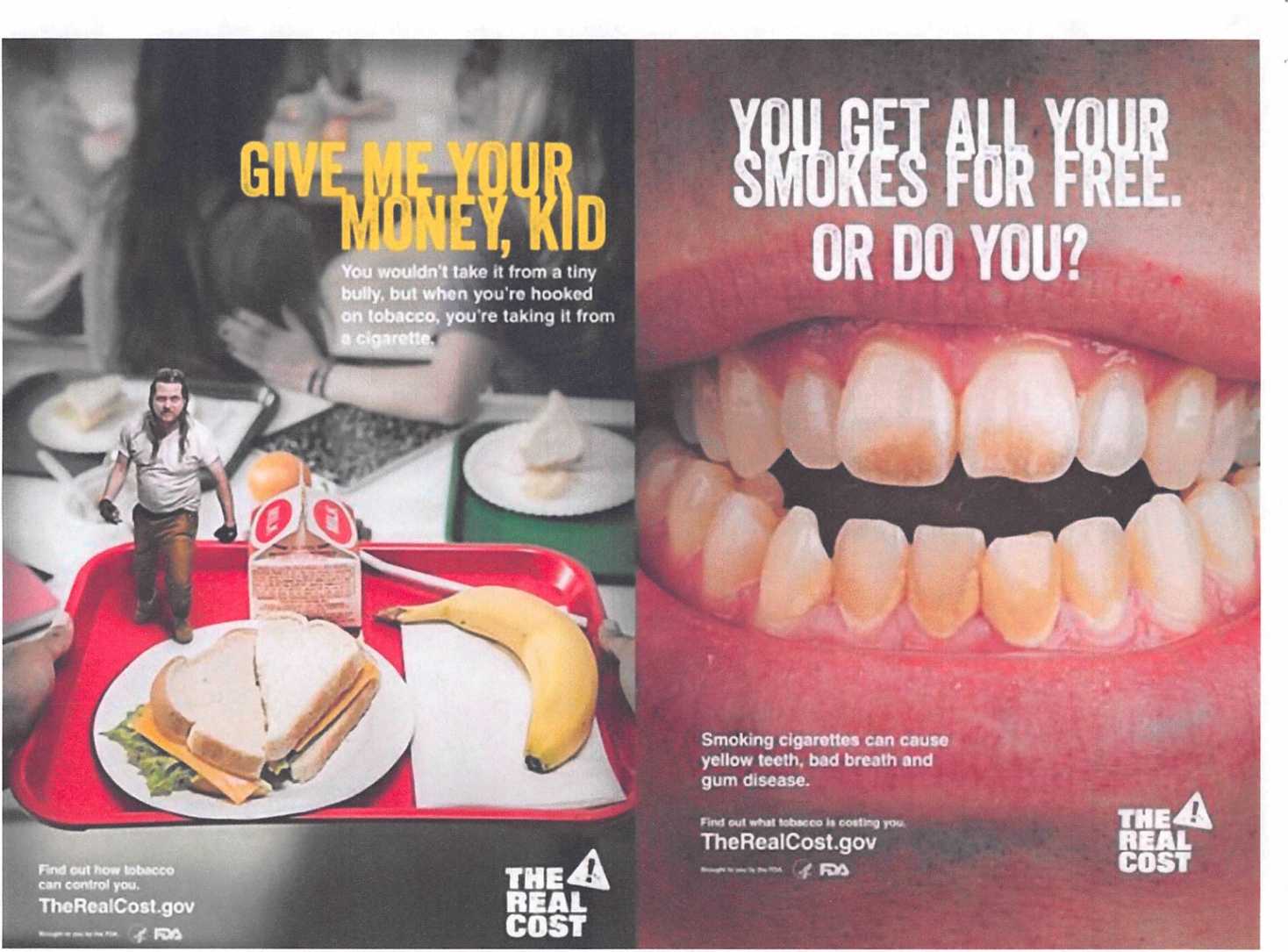 Prevention
Should we target additional audiences?
Marriage Preparation
Catholic Schools
Abusers?
200
Prevention
There is a very large body of excellent domestic violence and dating violence information available.
How do we get people to pay attention? 
What are the most productive ways to connect in our churches, agencies, communities, and beyond?
Let’s work together to find answers.
201
PreventionLet’s review our objectives…
Recognize that stopping domestic violence and teen dating violence before it becomes severe is critical.
“An ounce of prevention is worth a pound of cure.” Absolutely!
Identify the elements of an effective dating violence prevention program.
Build awareness. Identify support services. Urge action.
Recognize that sexual assault against college women is a form of dating violence and must be stopped.
Approximately 20% of college women are affected. We must teach college women how to protect themselves, and we must teach college men how to behave.
202
Related Issues – Objectives
Participants will be able to:
Explain that parishes have unique cultures and recognize the implications of this uniqueness.
Recognize that a security audit by local police is a valuable tool for understanding and providing DV security.
Explain the importance and scope of confidentiality.
203
Related Issues – Objectives
Recognize who are and who are not mandated reporters. 

Explain when to call the child abuse hotline.

Identify useful DV resources.
204
Related Issues
Parish Culture
Security
Confidentiality
Mandated Reporting
Community Resources
205
Parish Culture
Norms, Traditions, and Ministry
Parishes are wonderfully unique.
Culture––norms and traditions––can and do vary greatly.
Differences in when and how victims seek services should be expected.
What is effective in one parish community may not translate to another community.
One size does not fit all.
206
Security
Security Audit
The police and DV agencies are a good resource for advice.
Security procedures and secure space are necessary for support groups and counseling sessions. 
“Your wife is not here” is a good response to a questioning husband.
207
Confidentiality
Confidentiality––verbal and written––is critical.
If confidentiality is breeched, no trust.  No trust, no ministry.
Breeching confidentiality can endanger the victims.
Do not share clients’ names. Ministry members do not need to know.
Clients’ names should be coded for record keeping.
See appendix A more information.
 Illinois Domestic Violence Act of 1986, “Confidentiality,“23
208
Mandated Reporting
Guidelines for Calling the Child Abuse Hotline 
Mandated reporters and other persons should call the Hotline when they have reasonable cause to suspect that a child has been abused or neglected.

The Hotline worker will determine if the information given by the reporter meets the legal requirements to initiate an investigation. 







Manual for Mandated Reporters September 2012, Revised Edition, adapted.24
209
Mandated Reporting
Criteria needed for a child abuse or neglect investigation: 
The alleged perpetrator is a parent, guardian, foster parent, relative, caregiver, paramour, any individual residing in the same home, any person responsible for the child’s welfare at the time of the alleged abuse or neglect,
or any person who came to know the child through an official capacity or position of trust.
210
Mandated Reporting
Mandated reporters are:
Members of the Clergy
Medical Personnel
School Personnel
Social Service/Mental Health Personnel
Law Enforcement Personnel
Child Care Personnel 
Ministry members are not mandated reporters.
211
Mandated Reporting
Illinois Child Abuse Hotline 1-800-25-ABUSE– 1-800-252-2873

 1-800-358-5117 (TTY) 

 217-524-2606 if calling from outside Illinois. 

See appendix B for more information.
212
Community Resources
Don’t reinvent the wheel! Go to the Archdiocese of Chicago webpage.
http://www.archchicago.org
Find ARCHDIOCESAN RESOURCES – extreme right hand side, at bottom of the column
Click on Domestic Violence Committee 
Or go directly to:
https://www.familyministries.org/resources/index.asp?c_id=147&t_id=114
Click on Domestic Violence Resource Manual
213
Community Resources
Examples of what you will find:
National Domestic Violence Hotline, 1-800-787-SAFE (7233) http://www.ndvh.org
Rape, Abuse & Incest National Network (RAINN), 1-800-656-HOPE (4673) http://www.rainn.org/get-help/national-sexual-assault-hotline 
National Trafficking Hotline, 1-888-373-7888 http://www.polarisproject.org/what-we-do/national-human-trafficking-hotline/the-nhtrc/overview
214
Community Resources
Alexian Brothers Parish Services http://alexianbrothershealth.org/services/interfaith
Between Friends http://betweenfriendschicago.org
Catholic Charities Domestic Violence Services http://www.catholiccharities.net/services/domestic_violence 
And much, much more!
215
Related IssuesLet’s review our objectives…
Explain that parishes have unique cultures and recognize the implications of this uniqueness.
When you study DV ministries at other parishes, keep in mind that what you learn may or may not be effective at your parish.  Some things will carry over, while others will not. 
Recognize that a security audit by local police is a valuable tool for understanding and providing DV security.
Local police departments are a good source of security information. For example, local police departments can help you make your campus secure for counseling and group sessions.
216
Related Issues
Explain the importance and scope of confidentiality.
Without confidentiality, there is no trust. Without trust, there is no DV ministry. Breeching confidentiality can endanger victims.
Recognize who are and who are not mandated reporters. 
Clergy and school staff are mandated reporters. Volunteer DV-ministry personnel are not mandated reporters.
217
Related Issues
Explain when to call the child abuse hotline.
When in doubt, call. Let the experts decide.
Identify useful DV resources.
The Archdiocese of Chicago website is a good place to start. Check out the resource manual. There is no need to reinvent the wheel.
218
Goals Revisited
We set out to:
Establish an intellectual and emotional basis for understanding and ministering to domestic violence victims and witnesses, and for dealing with abusers.
Recognize that prevention is a critical component of an effective domestic violence ministry.
Provide sound information, good reference materials, and useful resources.
219
Appendices
A: Confidentiality
B: Mandated Reporting
C: Orders of Protection
D: Safety Planning
E: Conducting Training
F: References
220
A: Confidentiality
221
Confidentiality – Objectives
Participants will be able to:
Explain the importance of confidentiality. 
Explain the scope of confidential communication.
Recognize the importance of coding clients’ names.
222
Confidentiality
Definition
"Confidential communication" means anycommunication between an alleged victim of domestic violence and a domestic violence advocate or counselor in the course of providing information, counseling, or advocacy. 






750 ILCS Illinois Domestic Violence Act of 1986–quoted.23
223
Confidentiality
The term includes all records kept by the advocate or counselor or by the domestic violence program in the course of providing services to an alleged victim concerning the alleged victim and the services provided.
224
Confidentiality
Importance
Confidentiality is critical.
If confidentiality is breeched, no trust. No trust, no ministry.
Breeching confidentiality can endanger the victims.
Do not share clients’ names. Ministry members do not need to know.
Clients’ names should be coded for record keeping.
225
ConfidentialityLet’s review our objectives…
Explain the importance of confidentiality. 
Without confidentiality, there is no trust. Without trust, there is no DV ministry. Breeching confidentiality can endanger victims.
Explain the scope of confidential communication.
Confidential communication encompasses both verbal and written communication.
Recognize the importance of coding clients’ names.
Coding clients’ names on forms and other documents is necessary to protect privacy.
226
B: Mandated Reporting
227
Mandated Reporting –  Objectives
Participants will be able to:
Explain when to call the child abuse hotline.
Recognize the legal requirement for parish volunteer DV-ministry personnel.
Recognize the legal requirement for members of the clergy and school staff.
228
Mandated Reporting
Guidelines for Calling the Child Abuse Hotline 
Mandated reporters and other persons should call the Hotline when they have reasonable cause to suspect that a child has been abused or neglected. 








Manual for Mandated Reporters September 2012, Revised Edition, quoted.24
229
Mandated Reporting
Guidelines for Calling the Child Abuse Hotline 
The Hotline worker will determine if the information given by the reporter meets the legal requirements to initiate an investigation.
230
Mandated Reporting
Criteria needed for a child abuse or neglect investigation: 
The alleged victim is a child under the age of 18.
231
Mandated Reporting
The alleged perpetrator is a parent, guardian, foster parent, relative caregiver, paramour, any individual residing in the same home, any person responsible for the child’s welfare at the time of the alleged abuse or neglect,
232
Mandated Reporting
or any person who came to know the child through an official capacity or position of trust (for example: health care professionals, educational personnel, recreational supervisors, members of the clergy, volunteers, or support personnel) in settings where children may be subject to abuse and neglect.
233
Mandated Reporting
Criteria needed for a child abuse or neglect investigation: 
There is a specific incident of abuse or neglect, or a specific set of circumstances involving suspected abuse or neglect. 
There is demonstrated harm to the child or a substantial risk of physical or sexual injury to the child.
234
Mandated Reporting
Mandated Reporters are:
Members of the Clergy
Medical Personnel
School Personnel
Social Service/Mental Health Personnel
Law Enforcement Personnel
Coroner/Medical Examiner Personnel
Child Care Personnel
235
Mandated Reporting
Illinois Child Abuse Hotline 1-800-25-ABUSE– 1-800-252-2873, 1-800-358-5117 (TTY), 217-524-2606 if calling from outside Illinois.
236
Mandated Reporting
The Hotline operates 24 hours per day, 365 days a year. 
Reporters should be prepared to provide phone numbers where they may be reached throughout the day in case the Hotline must call back for more information.
237
Mandated ReportingLet’s review our objectives…
Explain when to call the child abuse hotline. 
When in doubt, call.
Recognize the legal requirement for parish volunteer DV-ministry personnel.
Volunteer DV-ministry personnel are not mandated reporters.
Recognize the legal requirement for members of the clergy and school staff.
Clergy and school staff are mandated reporters.
238
C: Orders of Protection
239
Orders of Protection – Objectives
Participants will be able to:
Explain that an order of protection may or may not be effective in preventing further abuse, but it is still necessary and important for legal documentation.
Describe what an order of protection is designed to do.
Describe how to obtain an order of protection.
240
Orders of Protection
An order of protection is a court order that restricts an abuser and only is available to family or household members. An order of protection may:
prohibit abuser from continuing threats and abuse (abuse includes physical abuse, harassment, intimidation, interference with personal liberty, or willful deprivation). 
bar abuser from shared residence or bar abuser while using drugs or alcohol.
 Illinois Attorney General -”Orders of Protection” is quoted.16
241
Orders of Protection
order abuser to stay away from you and other persons protected by the order and/or bar abuser from your work, school, or other specific locations. 
require abuser to attend counseling.
prohibit abuser from hiding a child from you or taking a child out of state.
require abuser to appear in court or bring a child to court.
242
Orders of Protection
give you temporary physical possession of children or give you temporary legal custody. 
specify visitation rights (if and when visitation is awarded).
bar abuser from accessing child's records. 
give you certain personal property and require abuser to turn it over, or bar abuser from damaging, destroying, or selling certain personal property.
243
Orders of Protection
require abuser to pay you support for minor children living with you, require abuser to pay you for losses suffered from the abuse, require abuser to pay for your or your children's shelter or counseling services.
require abuser to turn weapons over to local law enforcement, if there is danger of illegal use against you.
prohibit abuser from other actions.
require abuser to take other actions.
244
Orders of Protection
To obtain an Order of Protection
Ask your attorney to file in civil court. 
Request an order with your divorce. 
Request an order during a criminal trial for abuse. 
Go to your local circuit court clerk's office and get papers to seek an order of protection for yourself. 
Contact a local domestic violence program to ask for assistance in completing the forms.
245
Orders of ProtectionLet’s review our objectives…
Explain that an order of protection may or may not be effective in preventing further abuse, but it is still necessary and important for legal documentation.
Orders of protection are frequently ignored by many abusers. Some abusers take heed. Those who do not are subject to legal consequences.  Depending upon the presiding judge, enforcement may be stronger or weaker. Prevention is not easy in any case.
Order of protection documents abuse and provides a paper trail.
246
Orders of Protection
Describe what an order of protection is designed to do.
An order of protection is a court order that restricts an abuser and is available only to family or household members.
It may prohibit continuing threats and abuse, bar the abuser from shared residence, order the abuser to stay away, require the abuser to attend counseling,  or restrict the abuser’s contact with children…
Describe how to obtain an order of protection.
Through an attorney, by the victim at a local circuit court clerk’s office, or by contacting a local domestic violence agency.
247
D: Safety Planning
248
Safety Planning–Objectives
Participants will be able to:
Recognize that safety planning provides a degree of safety for victims and witnesses.
Identify the elements that make for an effective safety plan. 
Describe what can be done before, during, and after a violent incident.
249
Safety Planning
A safety plan is a tool to help you think about what you can do to protect yourself from abuse. 
The following information can get you started. 
To speak to someone about a personal plan that suits your situation, call your local domestic violence program. 

Illinois Coalition Against Domestic Violence, “Safety Planning,” is quoted.17
250
Safety Planning
Things I can do before a violent incident . . .

Identify a neighbor I can tell about the violence and ask them to call the police if they hear a disturbance at my house.
Devise a code word or signal to use with family, friends, or neighbors when I need them to call the police.
Open my own savings account to increase my independence.
251
Safety Planning
Leave money, an extra set of keys, copies of important documents, and extra clothes with someone I trust.
Decide where I’ll go if I leave my home, even if right now I don’t think it will come to that.
Identify a domestic violence shelter to call. Find out if a friend or relative will let me stay with them or lend me money.
Keep the shelter hotline close at hand and keep change or a calling card on me at all times.
252
Safety Planning
Identify which door, window, stairwell, or elevator offers the quickest way out of my home, and practice my escape route.
Teach my children to dial 911.
Pack a bag and have it ready to go in case I must leave home. Keep the bag in a private but accessible place where I can grab it quickly.
253
Safety Planning
Pack:
Money — cash, my checkbook, credit cards, ATM cards, etc.
Identification — driver’s license and registration, Social Security card, passport, green card, public assistance ID, work permit, etc.
Important papers — such as divorce papers; school and vaccination records; and birth certificates for me and my children
Clothing
254
Safety Planning
Pack:
Keys — house, car, or work
Medications
If I already have an order of protection, I need to keep it with me at all times.
255
Safety Planning
Review your safety plan as often as possible.
256
Safety Planning
Things I can do during a violent incident...

If an argument starts, stay close to a room or area with easy access to an exit. Stay away from the bathroom, kitchen, or anywhere near weapons.
257
Safety Planning
Get away. Try to get my packed bag on the way out, but if it’s too dangerous, just leave. Go to a relative, friend, or shelter.
258
Safety Planning
Call 911 or my local police. 
The police must try to protect you from future abuse. They are required to provide or arrange transportation to a hospital or other safe place for you. The police should also arrest the abuser if they have enough evidence of a crime. They must give you a paper that explains your rights and lists a social service agency that can help.
259
Safety Planning
Use my judgment and intuition. 
If the situation is very dangerous, I can give the abuser what he wants to calm him down. I have to protect myself and the kids until we are out of danger.
260
Safety Planning
Things I can do after a violent incident...

Get medical attention immediately. Ask the clinic to take pictures of my injuries.
Make a police report, even if I don’t want the abuser arrested. The report will become evidence of past abuse, which might prove helpful to me in the future. The abuser will not be notified that you made the report. Make the report as soon as possible after the abuse.
261
Safety Planning
Save evidence, in case I decide to take legal action now or later.

Evidence includes medical records and police reports, dated photos of my injuries or the house in disarray, torn clothing, any weapons used, and statements from anyone who saw the attack.
262
Safety Planning
Go to court to get an order of protection from domestic abuse. 

I can call the local domestic-violence program to learn more about this option and to get help with court action.
263
Safety Planning
Seek out people who want to help me. Decide who I can talk openly with to receive the support I need.

Plan to attend a victim’s support group for at least two weeks to learn more about myself and the relationship.
264
Safety Planning
I can increase my safety and prepare in advance for the possibility of further violence.

I have choices about how to best get my children and myself to safety.
265
Safety PlanningLet’s review our objectives…
Recognize that safety planning provides a degree of safety for victims and witnesses.
It is far better to have a safety plan and not have to use it than not to have a safety plan and to need it. Don’t keep your abuse a secret.
Identify the elements that make for an effective safety plan. 
Recognizing the need for a safety plan and getting help to develop and implement the plan.
266
Safety Planning
Describe what can be done before, during, and after a violent incident. 
Before: Enlist help, develop code for emergency help, save money, leave money and documents with a trusted person, decide where to escape to, know numbers, identify escape path, teach children to dial 911, pack.
During: Stay close to a safe exit, get away, call 911, use judgment and intuition.
After: Get medical attention, make a police report, save evidence, go to court, get help.
267
E: Conducting Training
268
Conducting Training
Setup Items
Equipment and Handouts
“Sin by Silence," is available for purchase at: http://www.sinbysilence.com
First Person Accounts: Leslie Morgan Steiner and Nicci’s Story are available at:https://www.familyministries.org/resources/index.asp?c_id=147&t_id=114. See the Domestic Violence Resource Manual: 2. Services, 2.1. Setting Up a Domestic Violence Ministry, then 2.1.5.1 and 2.1.5.2.
269
Conducting Training
Setup Items
Equipment and Handouts
This training presentation is available online at: https://www.familyministries.org/resources/index.asp?c_id=147&t_id=114
Copies of slides. Six slides per page works well. To print slides in PowerPoint go to File, Print What, click on the arrow, select Handouts, and select quantity per page. Note that printing slides––on both sides of the page––requires approximately 25 pages per participant.
Providing copies of slides is not absolutely necessary.
270
Conducting Training
Setup
Beverages and Food
Hospitality, breaks, and lunch times are built into the agenda.
Keeping to scheduled times is important and can easily get away from workshop planners.
271
Conducting Training
Presenting 
Goals and Objectives
Training goals are clearly stated. Reinforce them.
Objectives are identified for each topic and begin each topic section. Objectives are reviewed at the end of each topic section. Abbreviated answers are provided.
The presenter may wish to conduct a review of the topic material during the summary or simply point out what should be mastered over time. 
Participants are not expected to have perfect recall. Instead, they should understand concepts and know where to find information when they need it.
272
Conducting Training
Presenting 
Slide Content
Slides are deliberately packed full of information so that the audience has a record of important information to refer to when they need it. Slides are not meant to be read to participants. 
Presenters may wish to adjust slides to fit personal presentation styles. Consider saving revisions in a separate file.
Sections may be hidden by clicking of the section arrow. Sections may be added or deleted.
Slides may be hidden. Click on Slide Show, Hide Slide.
273
Conducting Training
Presenting
Presenter’s Notes
Notes may be added to presentation slides that are only visible to the presenter. Notes can be useful in ensuring that important points are made clear.
Or to add notes: Click on View, then click on Notes Page. Then add notes at the prompt.
274
Conducting Training
Presenting
Presenter’s Notes
Or, while viewing a side, click on the three dots at the bottom of the window pane and drag the dots up the page.  You will see, “Click to add notes.” 
You can add notes while in Presenter View. This method does not allow you to  Cut, Paste, or Edit. However, you can record a note while making a presentation.
275
F: References
276
Presentation References
Leslie Morgan Steiner, http://www.ted.com/talks/leslie_morgan_steiner_why_domestic_violence_victims_don_t_leave.html
277
Presentation References
Fr. Charles W. Dahm, O.P., http://stpiusvparish.org.
278
Presentation References
Reverend Joyce Galvin, http://www.womenofvalorministry.org/home_page0.aspx
279
Presentation References
Domestic Violence Abuse Intervention Programs, Wheel Gallery, http://www.theduluthmodel.org/training/wheels.html.
280
Presentation References
“National Intimate Partner and Sexual Violence Survey, 2010,” Centers for Disease Control and Prevention (CDC), find survey pdf
http://www.cdc.gov/search.do?q=National+Intimate+partner+and+sexual+violence+survey+2010&btnG.x=28&btnG.y=8&oe=UTF-8&ie=UTF-8&sort=date%3AD%3AL%3Ad1&ud=1&site=default_collection.
281
Presentation References
Rene McDonald et al., “Estimating the Number of American Children Living in Partner-Violent Families,” Journal of Family Psychology Vol. 20, No. 1 (2006) 137–142. The estimate is based on 2001 United States census data. Search title.

Also see “Healthy Relationships Curriculum Initiative Concept Phase” (2013) 49. See website referenced in slide 1. The estimate is based on 2010 United States census data.
282
Presentation References
ACADV Alabama Coalition Against Domestic Violence, http://acadv.org/cofv_wheel.html
283
Presentation References
Nicci’s Story, Love is Not Abuse, http://www.youtube.com/watch?v=oyjIEZY-Wyo
284
Presentation References
United States Conference of Catholic Bishops, Pastoral Response on Domestic Violence, seehttp://www.usccb.org/issues-and-action/marriage-and-family/marriage/domestic-violence/when-i-call-for-help.cfm

For suggestions for preaching about family violence, see http://www.usccb.org/about/laity-marriage-family-life-and-youth/womens-issues/preachint-tips.cfm. For sample homilies. see http://nccbuscc.org/laity/women/homilies.shtml

For PowerPoint presentation, Pastoral Response see, http://www.usccb.org/about/laity-marriage-family-life-and-youth/womens-issues/upload/HELPPP.ppt
285
Presentation References
Faith Trust Institute, http://faithtrustinstitute.org
286
Presentation References
Futures Without Violence, http://www.futureswithoutviolence.org
287
Presentation References
ADVA(Against DV & Abuse), http://www.devon.gov.uk/index/childrenfamilies/domestic_violence.htm
288
Presentation References
“Sin by Silence,” http://www.sinbysilence.com
289
Presentation References
Dating Matters Flyer 2012, Centers for Disease Control and Prevention (CDC), http://www.cdc.gov/violenceprevention/pdf/datingmatters_flyer_2012-a.pdf. Also see Dating Matters Initiative, Centers for Disease Control and Prevention (CDC), http://www.cdc.gov/violenceprevention/datingmatters/index.html
290
Presentation References
CDC, Liz Claiborne Dating Matters: Understanding Teen Dating Violence Prevention Training Program.  Notebook printable at the end of the program.http://www.vetoviolence.org/datingmatters

Also see Domestic Violence Resource Manual 3.3.2. on our website.  See page 1 of this presentation.
291
Presentation References
Illinois Attorney General, “Orders of Protection,” http://www.illinoisattorneygeneral.gov/women/victims.html
292
Presentation References
Illinois Coalition Against Domestic Violence, ”Safety Planning.” http://www.ilcadv.org/get_help_now/safety_planning.html
293
Presentation References
“Love is Not Abuse, A Teen Dating Violence Abuse Prevention Curriculum – High School Edition,” http://www.breakthecycle.org/lina-curriculum
294
Presentation References
“Love is Not Abuse, A Teen Dating Violence Abuse Prevention Curriculum – College Edition,” http://www.breakthecycle.org/lina-curriculum
295
Presentation References
Centers for Disease Control and Prevention (CDC) Dating Matters Initiative, http://www.cdc.gov/violenceprevention/datingmatters/index.html
296
Presentation References
Christopher P. Krebs, et al., The Campus Sexual Assault (CSA) Study Final Report, October 2007. Prepared for National Institute of Justice. NIJ Grant No. 2004-WG-BX-0010. See https://www.ncjrs.gov/pdffiles1/nij/grants/221153.pdf
297
Presentation References
“Ways to Reduce Your Risk of Sexual Assault,” Rape, Abuse & Incest National Network (RAINN), see "In a Social Situation,”http://www.rainn.org/get-information/sexual-assault-prevention.
298
Presentation References
Illinois Domestic Violence Act of 1986, “Confidentiality.” http://www.ilga.gov/legislation/ilcs/ilcs3.asp?ActID=2100&ChapterID=59
299
Presentation References
Manual for Mandated Reporters, September 2012, Revised Edition, http://www.state.il.us/DCFS/docs/CFS_1050-21_Mandated_Reporter_Manual.pdf
300